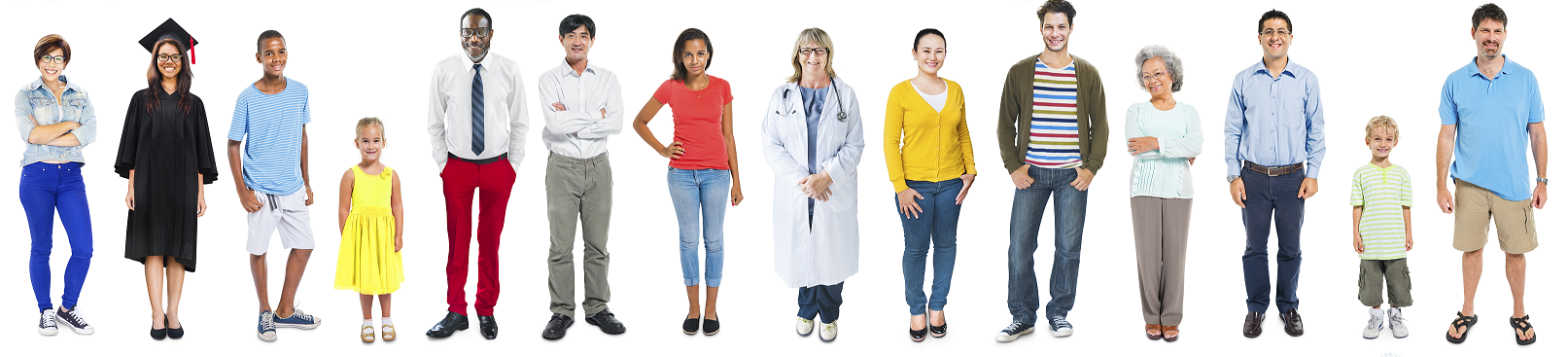 UNECE-Eurostat Meeting on Population and Housing Censuses(Geneva, 20 September – 2 October 2015)
From the 2010 to the 2020 census round in the UNECE region – Plans by countries on census methodology and technology
Paolo Valente
United Nations Economic Commission for Europe
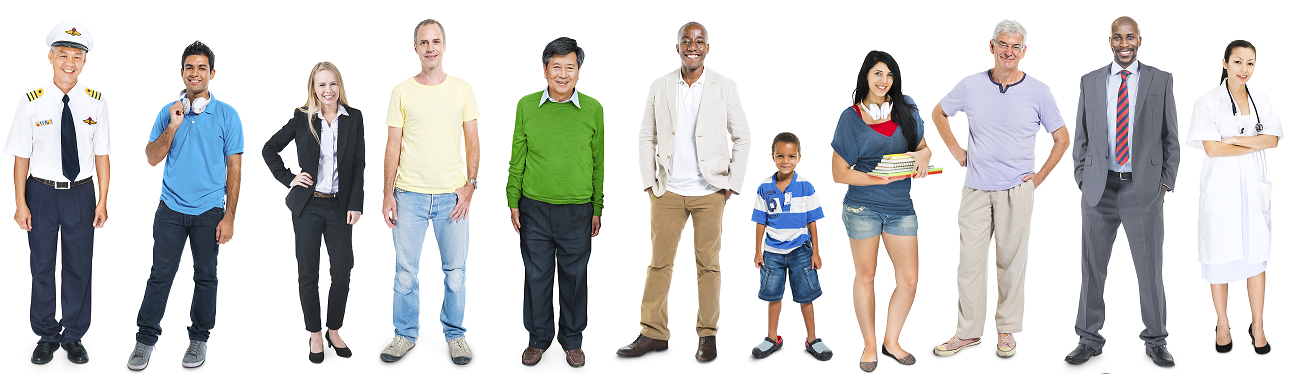 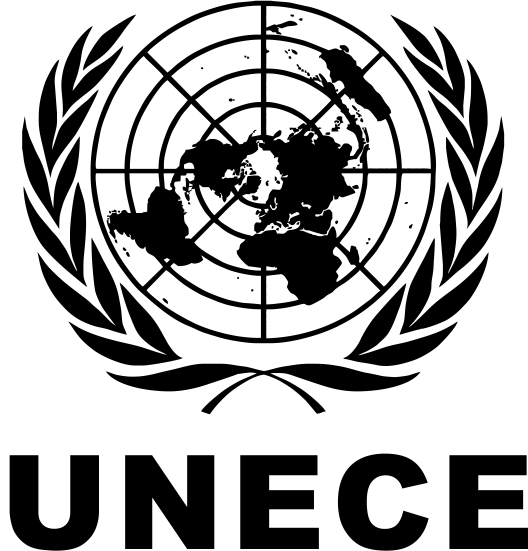 Content of presentation:
Update on new CES Rec. for 2020 round
Census methods – Evolution and plans for 2020 
Internet response – Evolution and plans for 2020
Demand for support by countries for 2020 round
1. Update on new CES Rec. for 2020 round
April 2015: Electronic consultation with CES members
June 2015: Adoption by CES, subject to amendments
Sep. 2015: Final version with amendments (Eng., Rus.)
Dec. 2015: Printed versions expected to be available
2. Census methods Evolution and plans for 2020Number of UNECE countries by census method
2. Census methods Evolution and plans for 2020UNECE countries possibly changing method
From traditional to combined census (8 countries):
- Canada 			- Luxembourg
- Cyprus 			- Montenegro
- Czech Republic		- Romania
Italy				- United Kingdom

From combined to register-based census (5 countries):
- Estonia 			- Spain 
- Latvia 			- Turkey
- Lithuania
2. Census methods - EvolutionTrajectories of countries (figure 6 in WP.24)
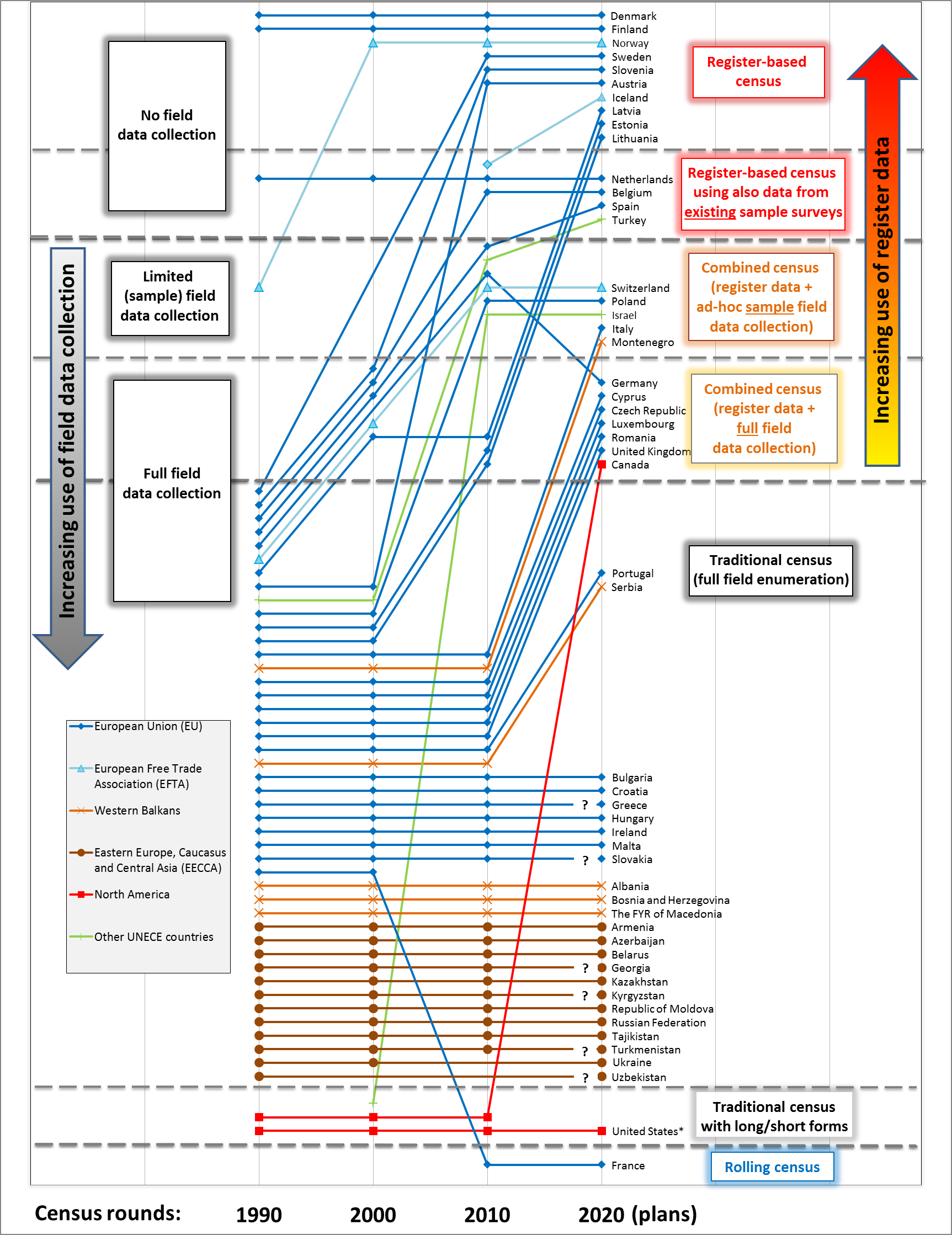 2. Census methods – Trajectories (fig. 6, WP.24)“Early adopters” of register-based census
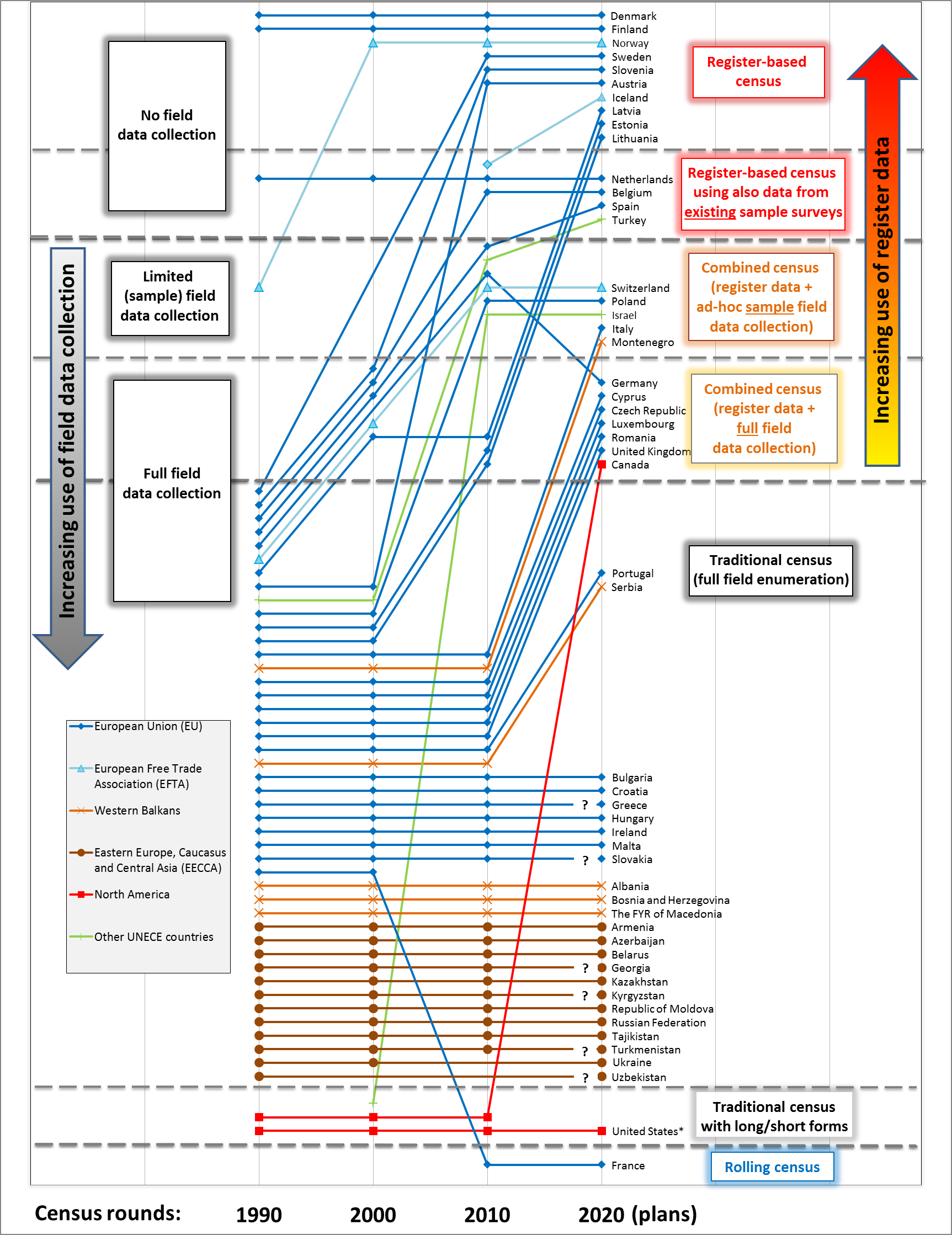 2. Census methods – Trajectories (fig. 6, WP.24)From traditional to combined to register-based
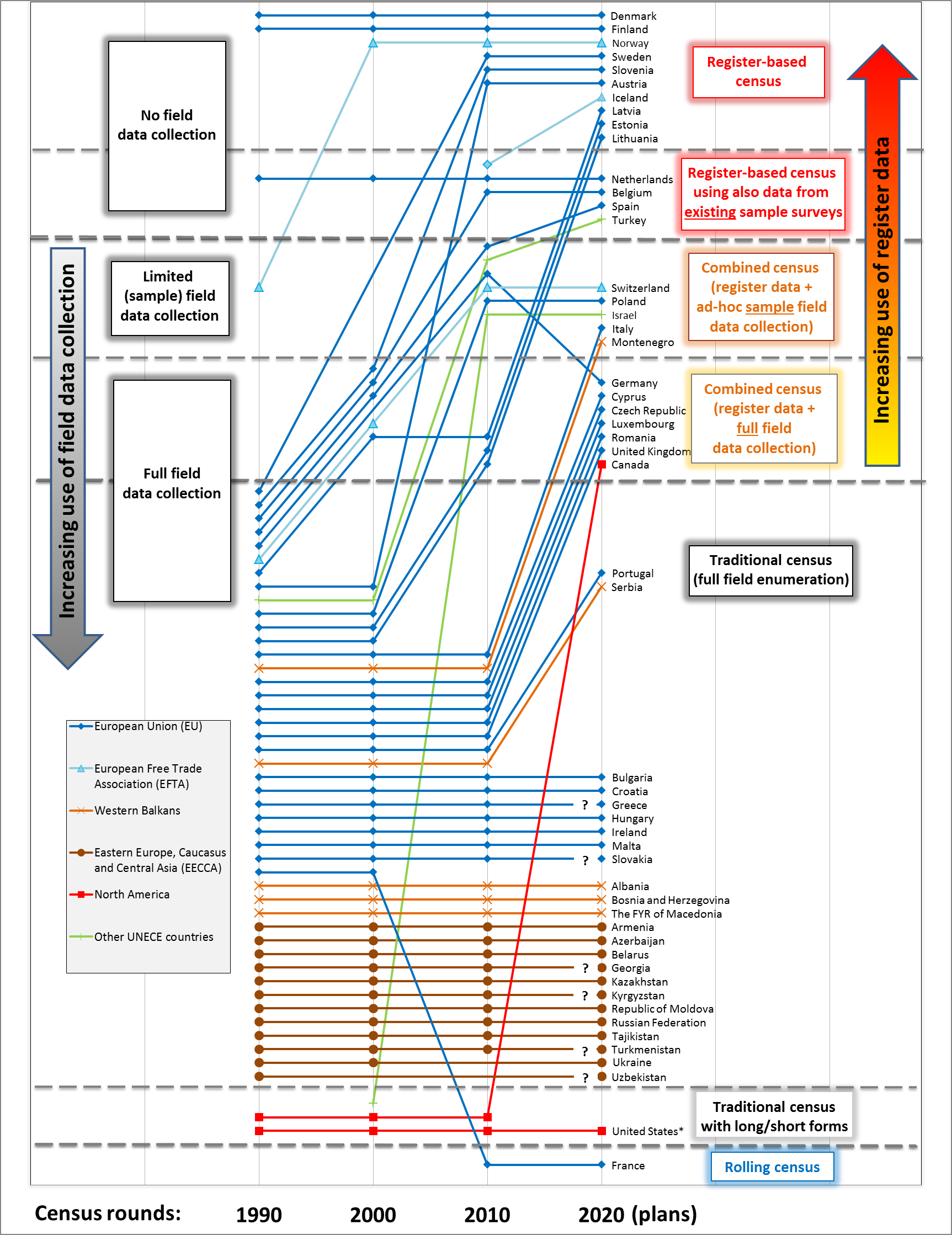 2. Census methods – Trajectories (fig. 6, WP.24)Directly from traditional to register-based census
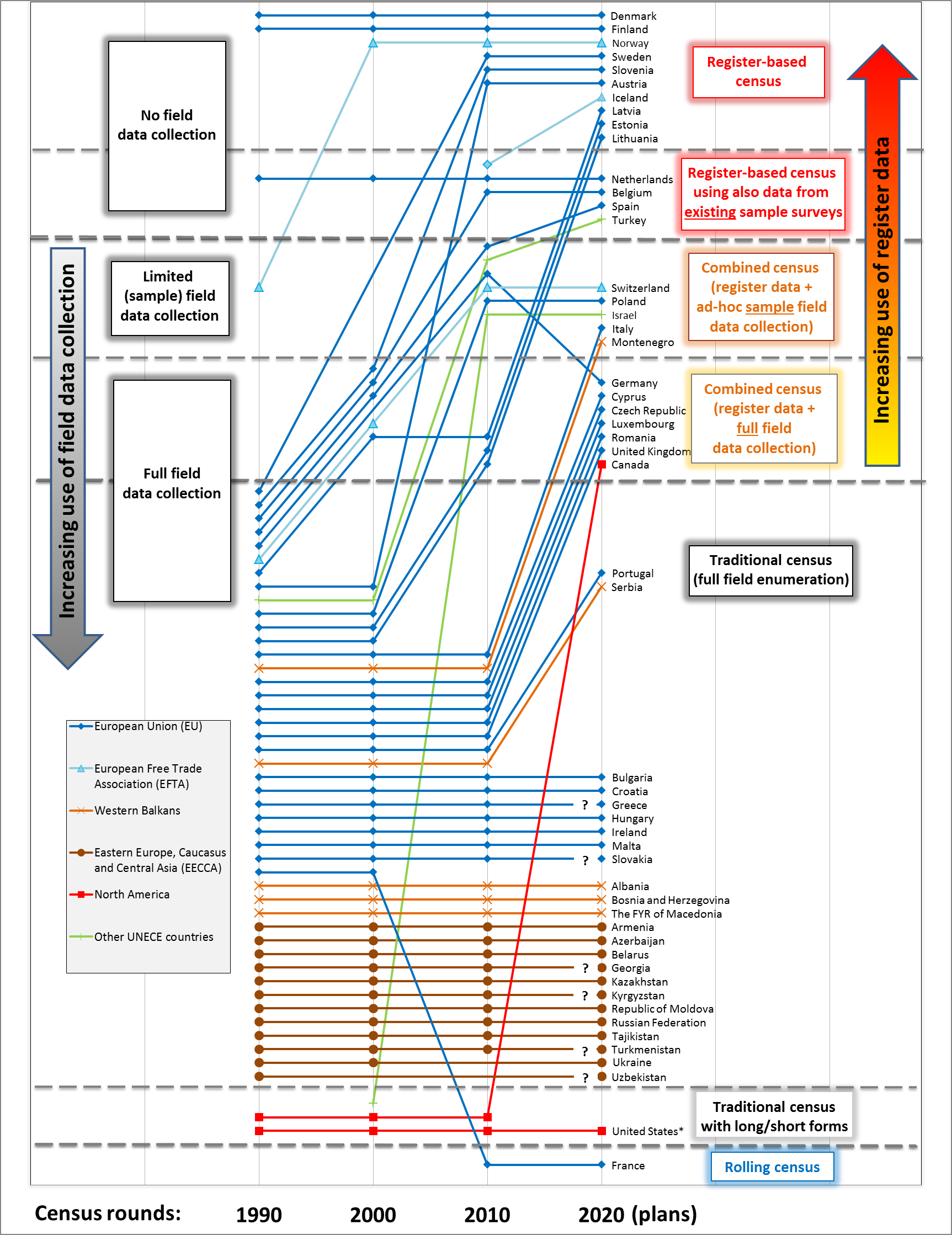 2. Census methods – Trajectories (fig. 6, WP.24)Combined censuses in 2010 and 2020 rounds
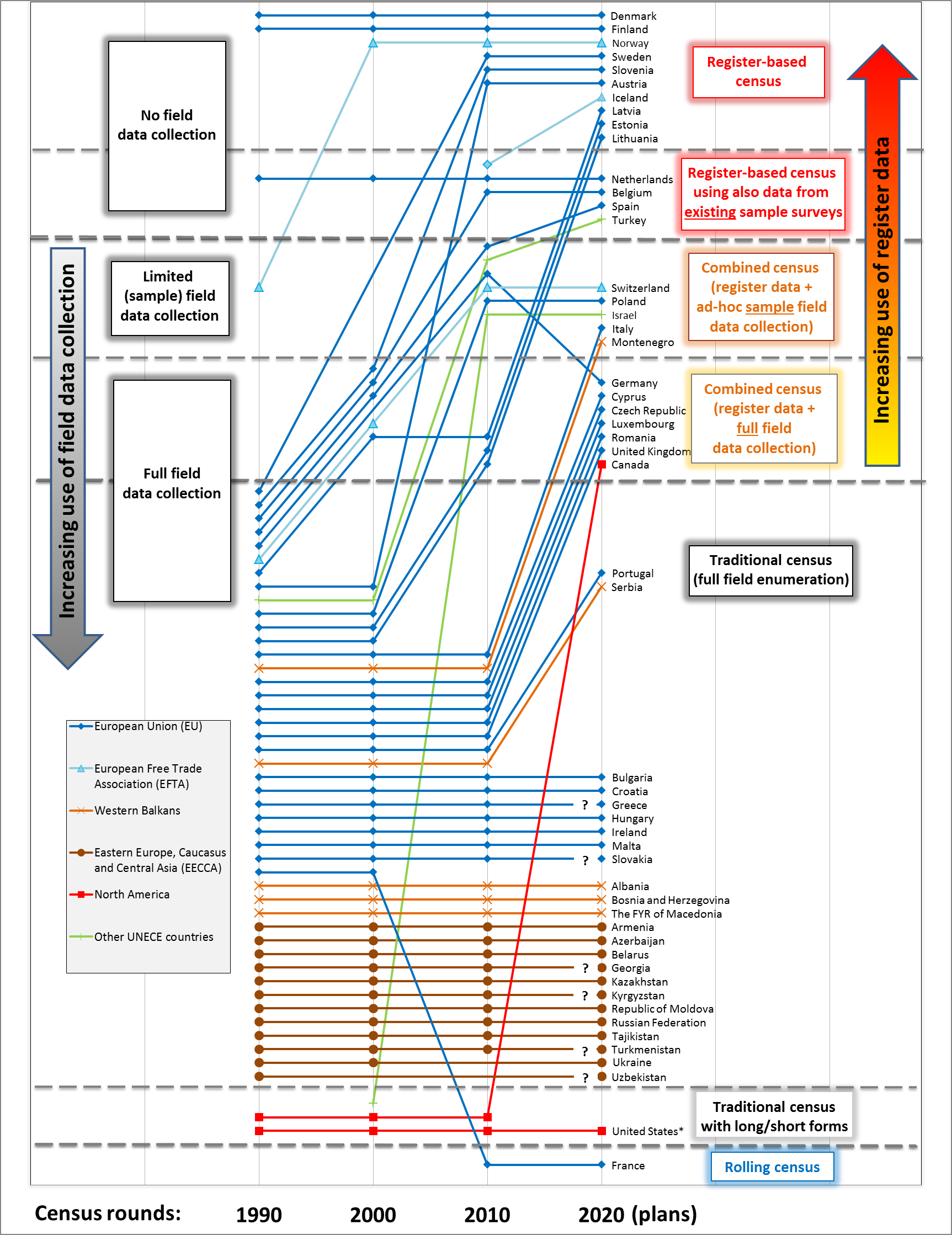 2. Census methods – Trajectories (fig. 6, WP.24)From traditional to combined in 2020 round
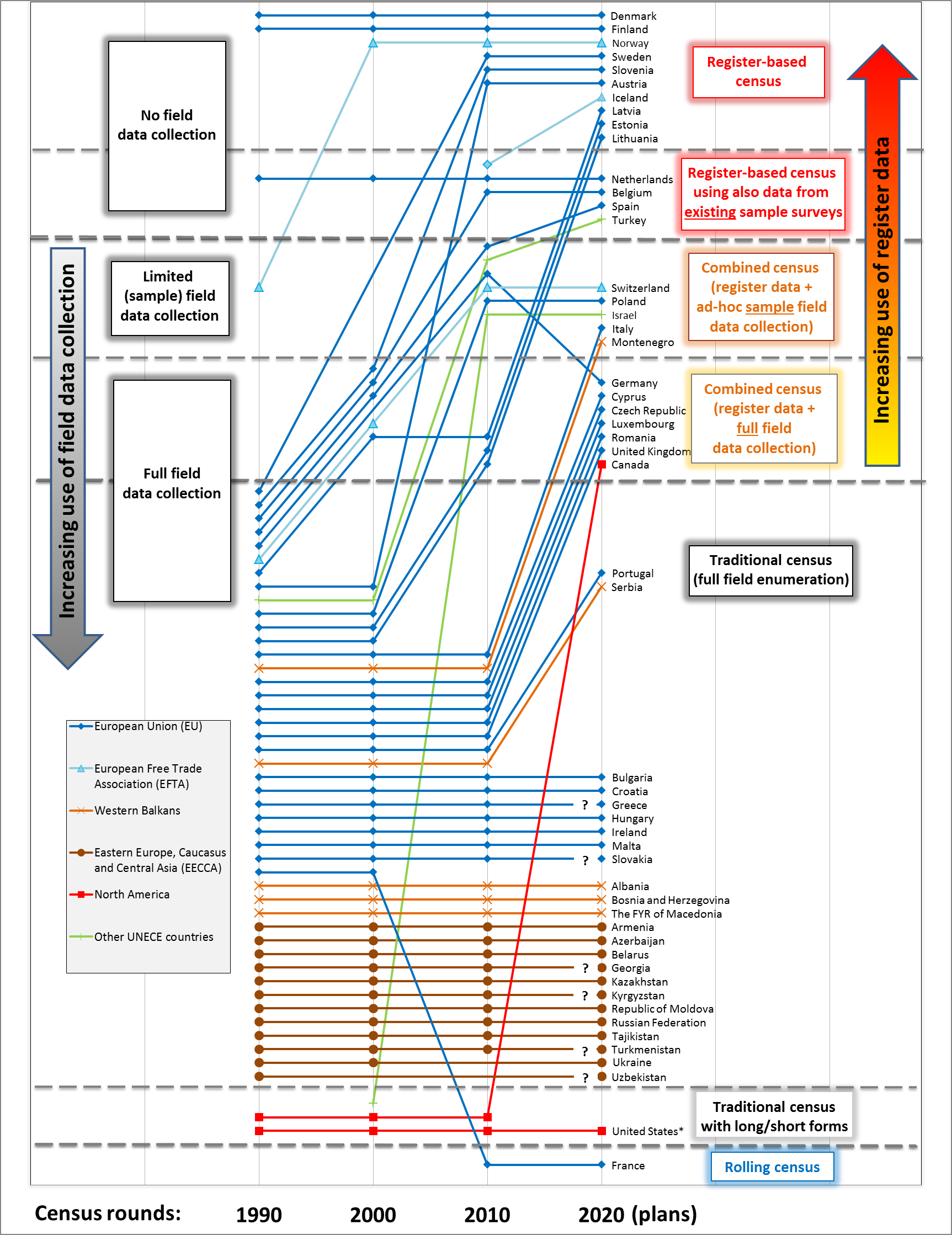 2. Census methods – Trajectories (fig. 6, WP.24)Countries planning traditional census in 2020
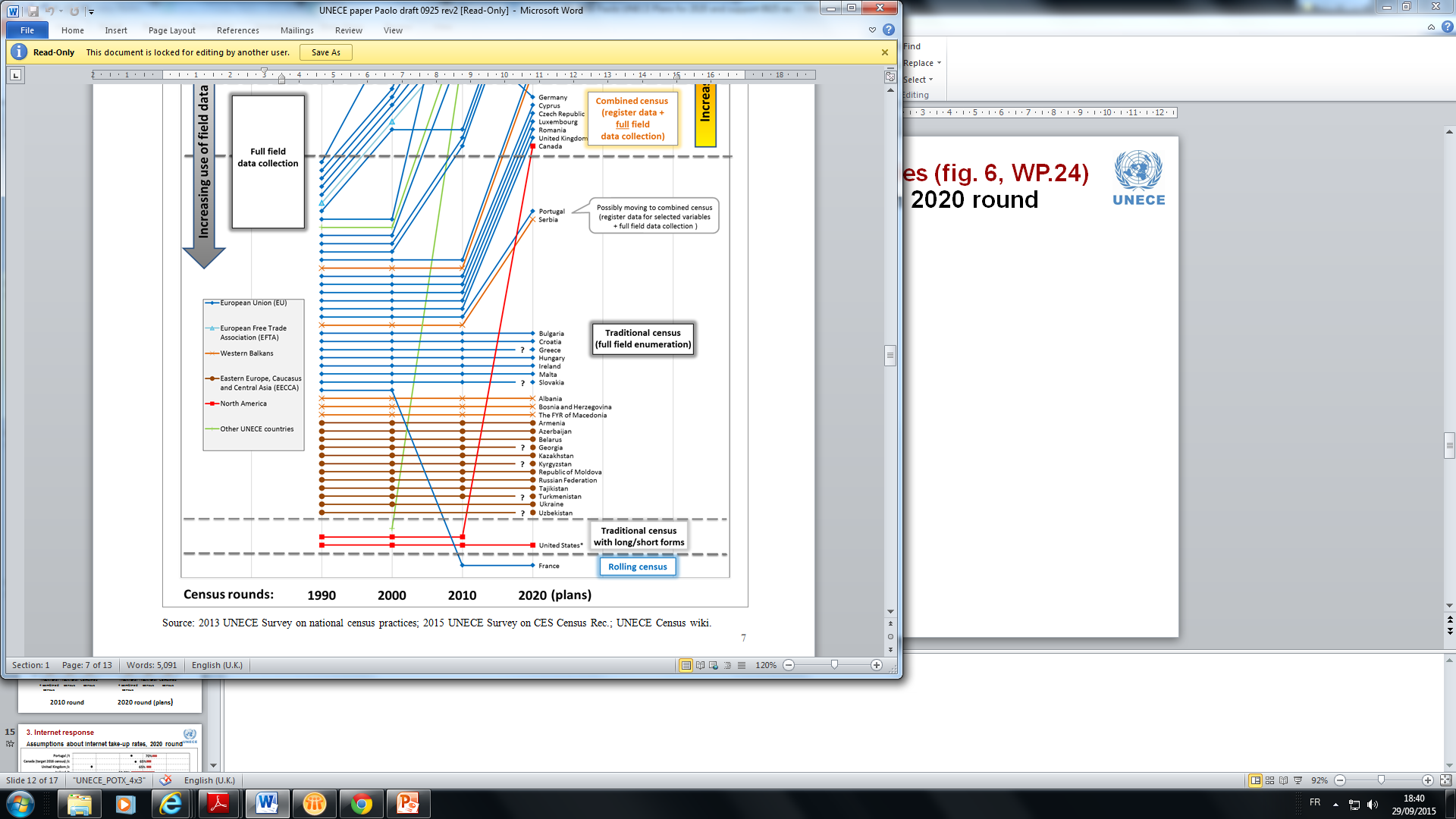 3. Internet response Number of UNECE countries using internet response
3. Internet response Assumptions about internet take-up rates, 2020 round
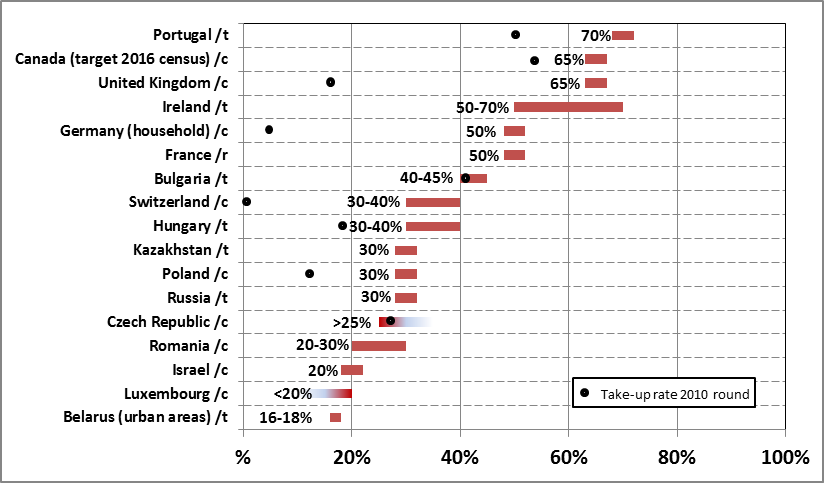 5. Demand for support for 2020 round Topics indicated by most countries
Methodology
Use of registers and admin data for census (10 countries)
Small area estimation (2 countries)
Sample surveys (2 countries)
Technology 
Internet response (8 countries)
Use of GIS (4 countries)
Use of GPS and mobile devices (3 countries)
5. Demand for support for 2020 round Topics indicated by most countries (cont.)
Operational aspects
Assess quality of data from admin sources (7 countries)
Statistical disclosure control (SDC) methods and confidentiality (3 countries)
Publicity/information/communication (2 countries)
Information content
Migration (3 countries)
Disability (2 countries)